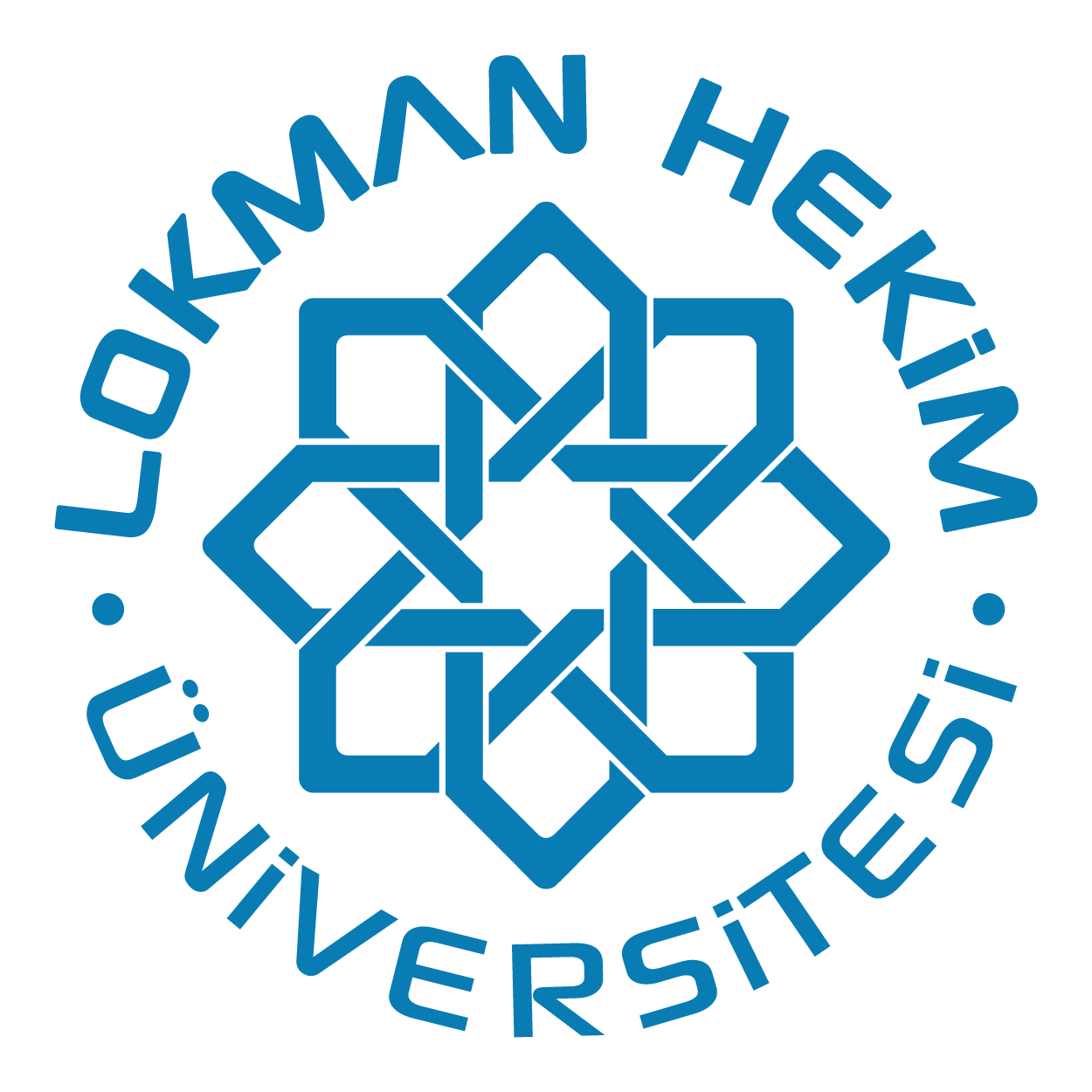 Soru Çalışması
Prof. Dr. Volkan ÖZGÜVEN
Enf. Hast. ve Kl. Mikrobiyoloji Uzm.
LÖDEB
Online Egitim Serisi
Ana Kurallar
Amaç: Ölçmek/elemek/seçmek
Kandırmaca yok (muz kabuğu!)
Güvenilir kaynak (textbook, prestijli rehber) bilgisi
UÇEP paralelinde, KEYPS ile verilen bilgiyi sorgulamalı 
Soruya uygun soru kalıbı kullanılmalı
Ana Kurallar
Öğrenim hedefine (eğitim düzeyine) uygun 
Soru cümlesinden ne sorulduğu anlaşılmalı
	(Seçenekler kapatılınca ne sorulduğu anlaşılsın)
Direkt/karşılaştırma/yorum/analiz serbest
Akademik dil kurallarına uyulmalı
Ana Kurallar
"Doğru"yu soran sorular çoğunlukta olmalı
Ne kadar "yanlış" sorarsan o kadar zor olur
Doğru olmayan seçenekler daha kolay elenir.
Yanlış soruluyorsa ancak "bütün konuyu bilen" cevaplar.
Ne az veri ne çok (gereksiz) veri; yeterince veri
Ana Kurallar
Seçenekler aynı düzlemde, eşit uzunlukta olmalıdır.
Ya bulaş yolu ya veri ya rakam ya tanı yöntemi ya tedavi
Yamalı bohça (yarısı doğru yarısı yanlış bilgili) olmamalı
Çeldirici varsa doğru cevaba çok yaklaşık olmamalı
Veriler sıralı olmalı (önce yaş, cinsiyet, şikayet, vital fonksiyonlar vb.)
Seçenek doldurmak için saçma sapan veri içermemeli
Soru Kalıpları
Geçerli Soru Çeşitleri
Klasik, çoktan seçmeli (en çok kullanılan) soru
Eşleştirme sorusu
Formatlı soru
Vaka sorusu
Şekil sorusu
Sıralama sorusu
TUS, DUS ve YDUS’ta yok (D/Y, doldurma)
Klasik Çoktan Seçmeli Soru
Aşağıdakilerden hangisi lumbal vertebraların karakteristik özelliklerindendir?
A) Uncus corporis (processus uncinatus)
B) Foramen transversarium
C) Processus mammillaris
D) Fovea costalis
E) Incisura jugularis
Eşleştirme Sorusu-1
Aşağıdaki “bakteri ve virülans faktörü” eşlemelerinden hangisi yanlıştır?
A) Staphylococcus aureus – Panton-Valentine toksini
B) Clostridium botulinum – Ekzotoksin
C) Mycobacterium tuberculosis – Hücre duvar yapısı
D) Vibrio cholerae O:1 – Kapsül
E) Bordetella pertussis – Filamentöz hemaglütinin
Eşleştirme Sorusu-2
Aşağıdakilerden hangisinde "bir doğumsal metabolik hastalık kendisine ait olmayan bir klinik bulgu" ile birlikte verilmiştir?
     Hastalık			Bulgu
A) Zellweger sendromu	Mongoloid yüz görünümü
B) Sistinüri 			Renal Fanconi sendromu
C) Tirozinemi I		Siroz
D) Glikojen depo tip V	Rabdomiyoliz
E) Galaktozemi		Katarakt
Formatlı Soru(Daima Olumlu Soru)
Sitoplazma
Mitokondri
Endoplazmik retikulum
Golgi aygıtı
Üre sentezinin gerçekleştiği hücre organelleri yukarıdakilerden hangisi veya hangileridir?
Yalnız I
Yalnız II
I ve II
I, II ve III
I, II ve IV
Vaka Soru Şablonu
... yaşındaki bir erkek/kadın hasta; ……………, ……………, …………… ve …………… yakınmaları ile acil servise getiriliyor. Hastanın fizik muayenesinde ……………, ……………, ……………, ……………, ……………, …………… bulunuyor. Hastanın lökosit sayısı ……………, lökosit formülünde …………… %..., …………… %..., sedimantasyon …., idrarda ……………, üre …, ALT …, AST … bulunuyor. …………… kültüründe; …………… koloniler oluşturan, oksidaz …………… , laktoz …………… , hareket…, gram …………… basiller izole ediliyor. 
Bu olgudan sorumlu olma olasılığı en ……………… etken aşağıdakilerden hangisidir? 
A) ………………….. …………………..
B) ………………….. …………………..
C) ………………….. …………………..
D) ………………….. …………………..
E) ………………….. …………………..
Vaka Sorusu
Üşüme, titreme, yüksek ateş ve öksürük şikâyetleriyle başvuran 63 yaşındaki erkek hastanın öyküsünden; günde yarım paket sigara içtiği, diyabet hastası olduğu ve düzenli olarak termal bir havuzu kullandığı öğreniliyor. Hastanın akciğer radyografisinde multilobar konsolidasyon alanları görülüyor. Bronşiyal yıkama sıvısının Gram boyamasında bol parçalı lökosit görülmesine rağmen herhangi bir mikroorganizma görülmüyor, kanlı ve çikolatamsı agarda üreme olmuyor.
Bu hasta için en olası etken aşağıdakilerden hangisidir?
A) Mycoplasma pneumoniae
B) Haemophilus influenzae
C) Legionella pneumophila
D) Streptococcus pneumoniae
E) Klebsiella pneumoniae
Şekil/Resim Sorusu
Otuz yedi yaşındaki erkek hastanın iki yıldır hipertansiyonu olduğu öğreniliyor. Düzenli tedavi görmeyen hastanın kan basıncı sistolik 210 mmHg, diyastolik 140 mmHg ölçülüyor. Böbrek biyopsisinde, damar duvarında aşağıdaki resimde görülen bulgu elde ediliyor.
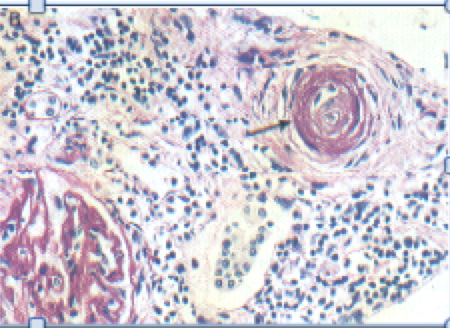 Bu hasta için aşağıdakilerden hangisi doğru değildir?
A) Böbrek arteriyollerinde damar lümeni daralmıştır.
B) Arteriyollerin duvarlarında progressif, konsantrik lameller kalınlaşma gözlenir.
C) Retinal kanamalar gözlenebilir.
D) Yaygın olarak hiyalen arteriyoloskleroz görülür.
E) Beyinde intraparankimal kanama gelişebilir.
İdeal Ölçme/Değerlendirme Sınavı
Soru Çeşitlerinin Dağılımı(Her 10 Soruda)
Klasik, çoktan seçmeli: 4-5 soru
Eşleştirme: 1 soru
Formatlı: 1 soru
Vaka: 2-3 soru
Şekil: 0-1
Zorluk Dereceleri(Her 10 Soruda)
Çok zor: 1 soru (5/5)
Zor: 1 soru (4/5)
Kabul edilebilir (orta): 4-5 soru (3/5)
Kolay: 2-3 soru (2/5)
Çok kolay: 1 (1/5)
≤%20 (%15)
Zorluk Dereceleri
En yüksek not alan %27’de doğru yanıt sayısı + En düşük not alan %27’de doğru yanıt sayısı 
p:             					               X 100             
Her iki gruptaki toplam öğrenci sayısı 

Zorluk Derecesi:  
81 ve üstü	: Çok kolay 
61-80	: Kolay 
41-60	: Ortalama (Kabul edilebilir) 
21-40	: Zor 
20 ve altı	: Çok zor
Zorluk Derecesi Örneği-1
Toplam sınanan sayısı	: 100
Üst %27’de doğru cevap	:  21
Alt %27’de doğru cevap	:  12

Zorluk derecesi:	            x 100

Zorluk derecesi: 61,1 (61-80, kolay soru)
21+12
54
Zorluk Derecesi Örneği-2
Toplam sınanan sayısı	: 100
Üst %27’de doğru cevap	:  14
Alt %27’de doğru cevap	:  4

Zorluk derecesi:	          x 100

Zorluk derecesi: 33,3 (21-40, zor soru)
14+4
54
Ayırıcılık İndeksi
En yüksek not alan %27’de doğru yanıt sayısı - En düşük not alan %27’de doğru yanıt sayısı 
p:             					
Üst veya alt gruptan birindeki öğrenci sayısı 

Ayırıcılık İndeksi:  
0,40 ve üstü	: Mükemmel soru 
0,30-0,39	: İyi soru 
0,20-0,29	: Gözden geçirilmesi gerekir 
0,19 ve altı	: Kötü soru
Ayırıcılık İndeksi Örneği-1
Zorluk derecesi: 61,1 (61-80, kolay soru)
Toplam sınanan				: 100
Üst %27’de doğru cevap			:  21
Alt %27’de doğru cevap			:  12

Ayırıcılık indeksi:	

Ayırıcılık indeksi: 0,33 (0,30-0,39, iyi soru)
21-12
27
Ayırıcılık İndeksi Örneği-2
Zorluk derecesi: 33,3 (21-40, zor soru)
Toplam sınanan				: 100
Üst %27’de doğru cevap			:  14
Alt %27’de doğru cevap			:  4

Ayırıcılık indeksi:	

Ayırıcılık indeksi: 0,37 (0,30-0,39, iyi soru)
14-4
27
Sorunun Kalitesi
Kaliteli Soru
Verilerin sıralı, yeterli ve net olması
Bilinmesi gerekeni (KEYPS’te) soruyor olması 
Doğru seçeneğin net bilgiye (textbook’a) dayanması 
Diğer seçeneklerin de elenebilmesi 
Bir okuyuşta anlaşılması
Soru Kalitesini Bozanlar
Kaliteyi Bozanlar
Türkçe yetersizliği
Vurgu eksikliği
Kalıp yanlışı
Düzey farkı
Düzlem farkı 
Verilerin yetersiz olması
Seçeneklerin ayırt edici (net) olmaması
Kaliteyi Bozma Örnekleri
Türkçe Yanlışları
Türkçe Yanlışları-1
Yanlış: İnfluenza virüsü hangisiyle bulaşır?
Doğru: Aşağıdakilerden hangisi influenza virüsünün en olası bulaş yoludur?
Türkçe Yanlışları-2
Yanlış: Zarflı olan hangisidir?
Doğru: Aşağıdaki virüslerden hangisi zarflıdır?
Türkçe Yanlışları-3
Yanlış: Aşağıda verilen seçeneklerden hangisi kranyal bir sinir değildir?
Doğru: Aşağıdakilerden hangisi kranyal bir sinir değildir?
seçeneklerden
Türkçe Yanlışları-4
Yanlış: Şıklardan hangisinde yan zincirinde amino grubu içeren amino asit vardır?
Doğru: Yan zincirinde amino grubu içeren amino asit aşağıdakilerden hangisidir?
Türkçe Yanlışları-5
Soru kökü 
ve 
seçeneklerde asla
kısaltma kullanılamaz
Yanlış: GİS’te pankreatik lipaz, kolesteril ester hidrolaz ve FA2 enzimlerinin etki ettiği lipitlerin hidrolizi ile aşağıdaki ürünlerden hangisi oluşmaz?
Doğru: Gastointestinal sistemde pankreatik lipaz, kolesteril ester hidrolaz ve fosfolipaz A2 enzimlerinin etki ettiği lipitlerin hidrolizi ile aşağıdaki ürünlerden hangisi oluşmaz?
Türkçe Yanlışları-6
Soru kökü 
ve 
seçeneklerde asla
kısaltma kullanılamaz
Yanlış: GER’den sitoplazmaya Ca salınmasını sağlayan ikincil haberci molekül hangisidir? 
Doğru: Aşağıdakilerden hangisi granüllü endoplazmik retikulumdan sitoplazmaya kalsiyum salınmasını sağlayan ikincil haberci moleküldür?
Türkçe Yanlışları-7
Yanlış: 42 yaşında karın ağrısı ile gelen bir hastanın yapılan muayenesinde ……… bulunmuştur. Hastanın ……… tetkikinde ……… bildiriliyor. 
      Tanınız nedir? 
Doğru: Karın ağrısı ile başvuran 42 yaşındaki bir erkeğin muayenesinde ……… belirleniyor. ……… tetkikinde ……… bulunuyor. 
Bu hastada en olası tanı aşağıdakilerden hangisidir?
Türkçe Yanlışları-8
Türkçe Kuralı-1:
Parantez sonrasına gelen ek:
Açık yazılıma göre yazılır.
….. luteinizan hormon (LH)’un ….
Türkçe Kuralı-2:
Büyük harfli kısaltmaya ek: 
HBV’nün değil, H(e)B(e)V(e)’nin
Küçük harfli kısaltmaya ek:
mg’nin değil, mg (miligram)’ın
Yanlış: HBV’nün …………………………………………? 
Doğru: Hepatit B virüsü (HBV)’nün ……............. ………………………………………. HBV’nin ……………………………?
Türkçe Yanlışları-9
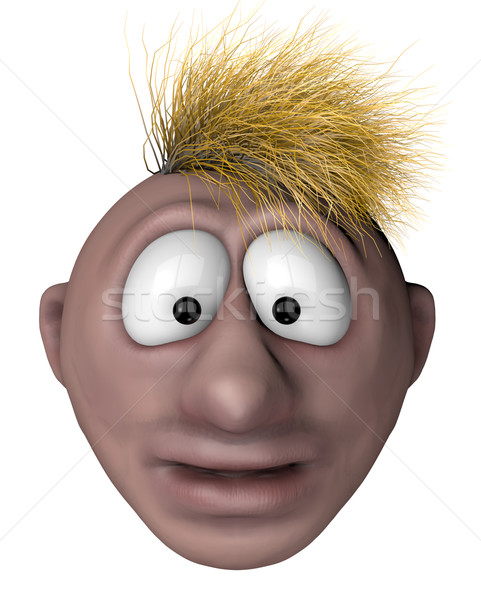 Yanlış: Aşağıdaki lösemi tanısı konulan çocuklarda, çocuktaki lösemi tipinin karşısında belirtilen hangi klinik özellik ile beraber olması beklenmez?
Doğru: Aşağıdaki "lösemi tipi ve birlikte görülebilen klinik özellik" eşleştirmelerinden hangisi yanlıştır?
Türkçe Yanlışları-10
Özel isimlere saygı:
… golgide/Golgi cihazında
… stafilokokkus/Staphylococcus
… henlenin/Henle kıvrımının
… skene bezleri/Skene bezleri
… bartholin glandı/Bartholin glandı
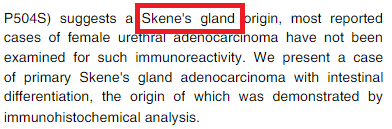 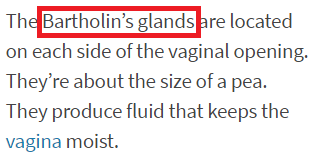 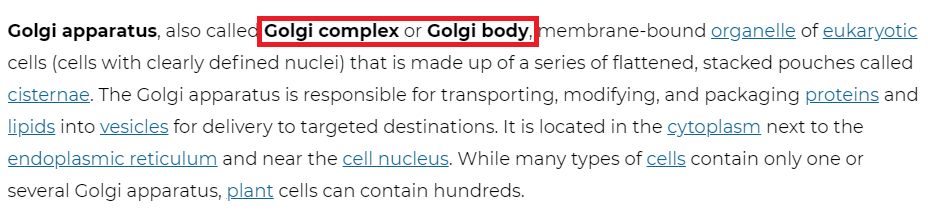 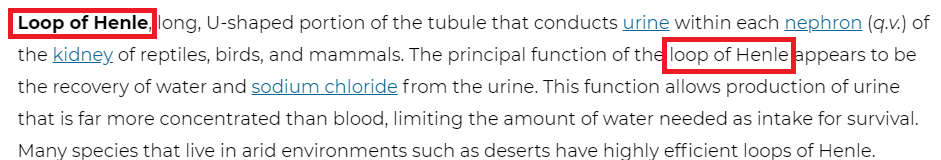 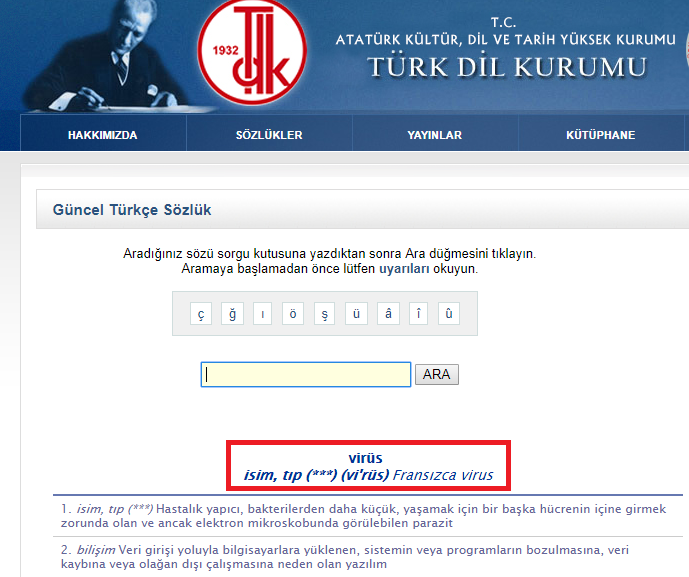 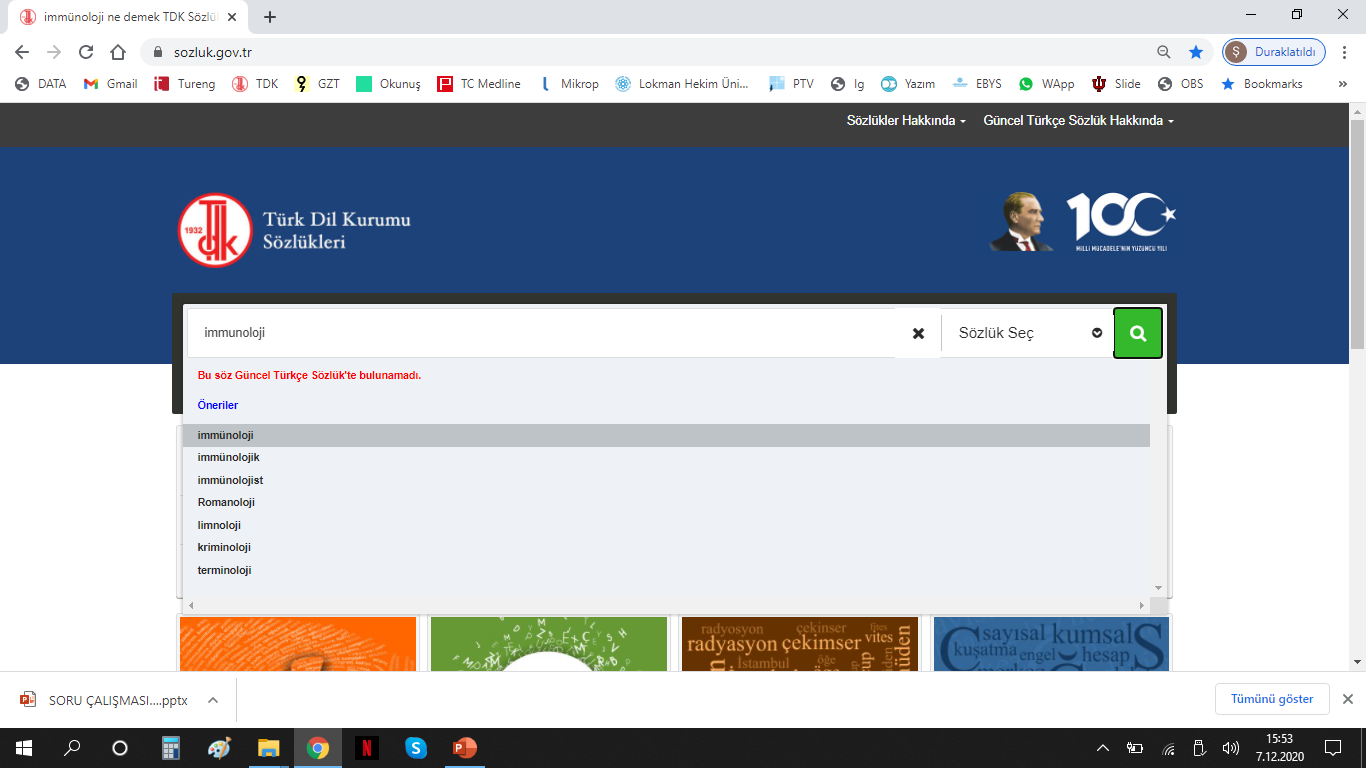 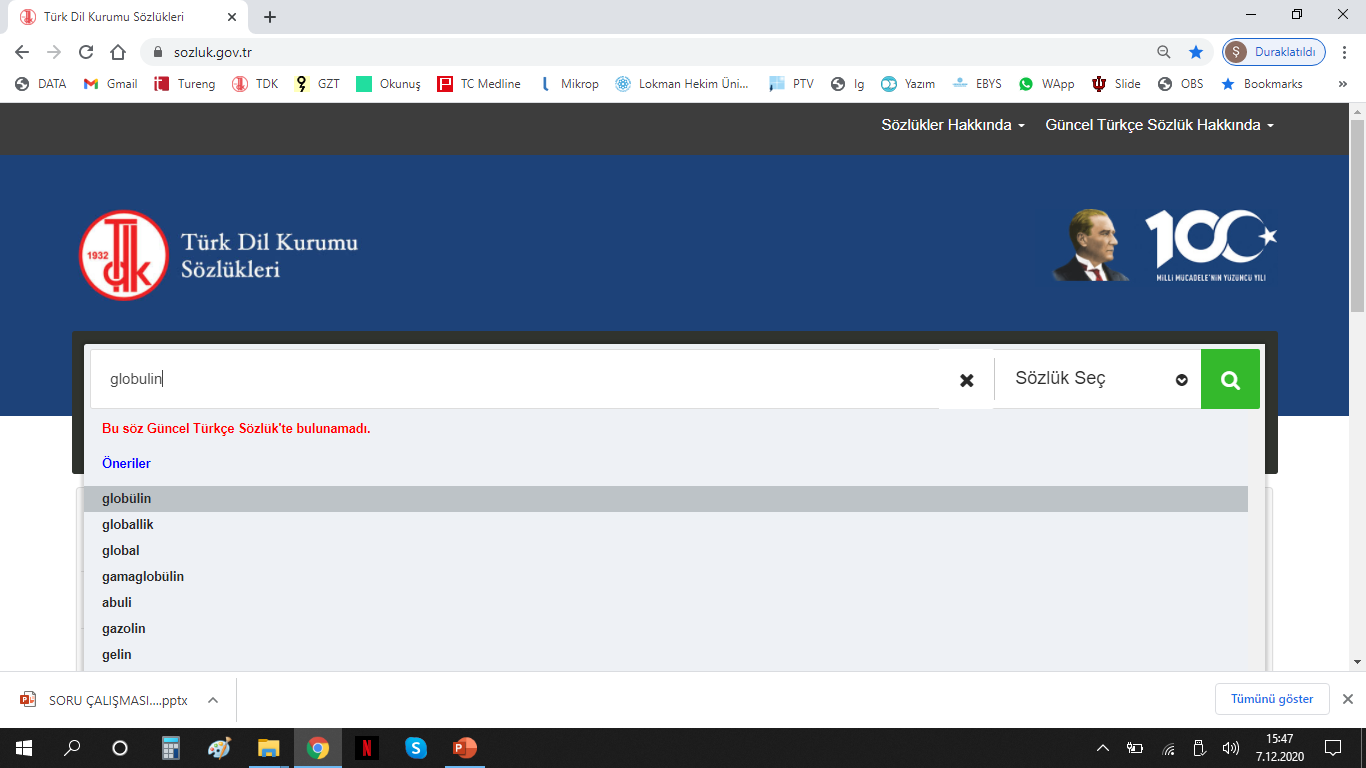 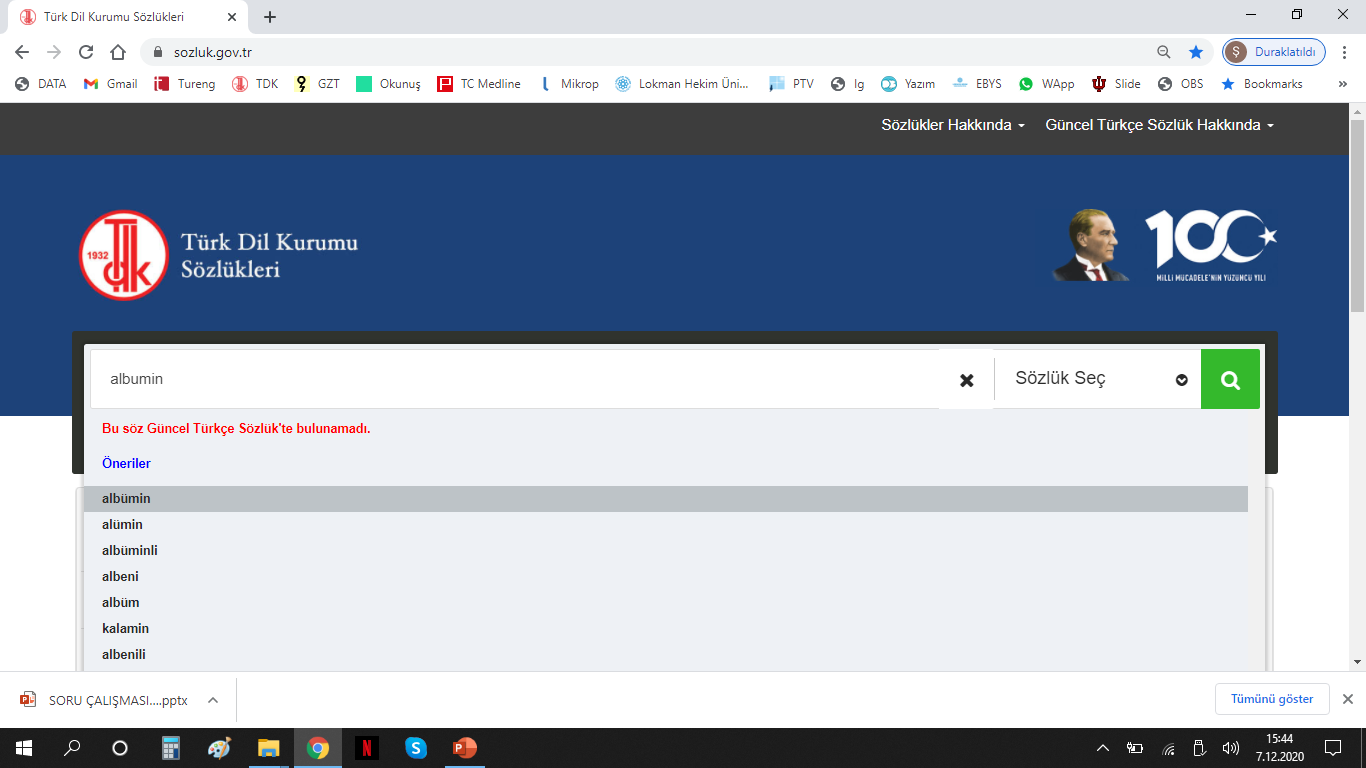 Türkçe Yanlışları-11
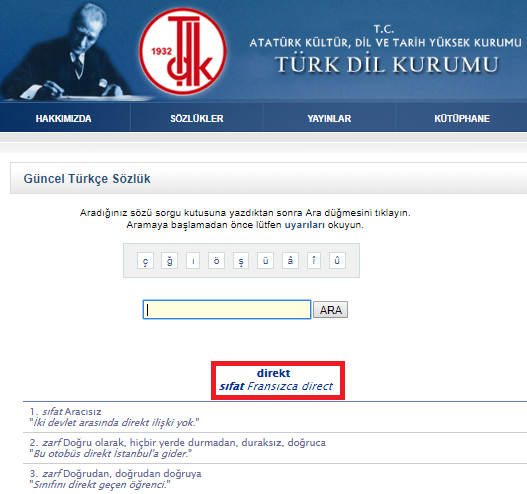 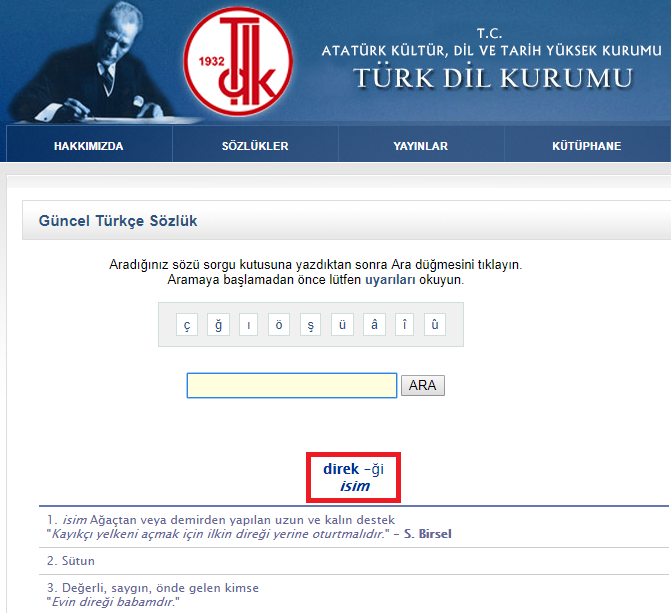 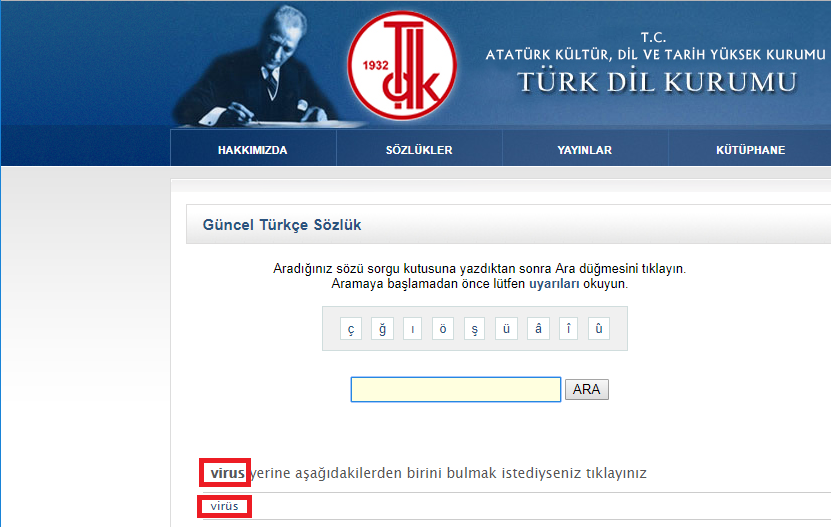 Temel Türkçe yanlışları:
… direk bilirubin/direkt bilirubin
… albumin/albümin
… globulin/globülin
… immun/immün
… virus/virüs
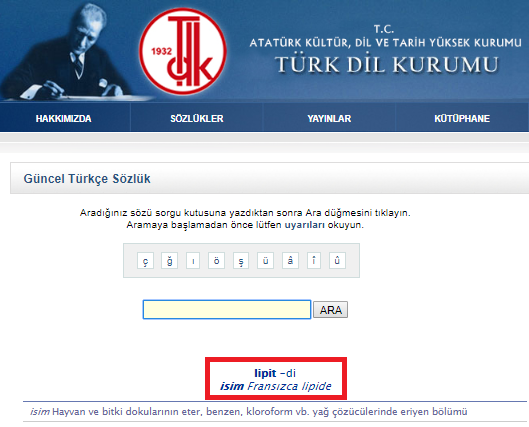 Türkçe Yanlışları-12
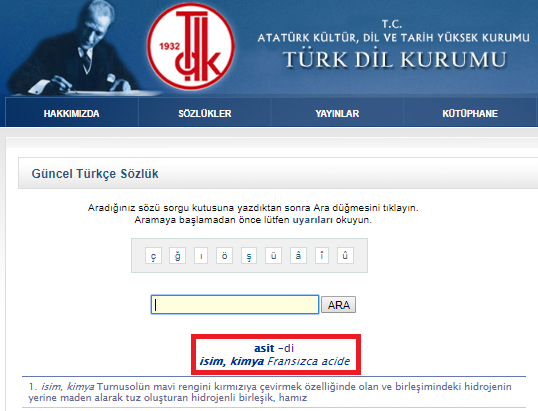 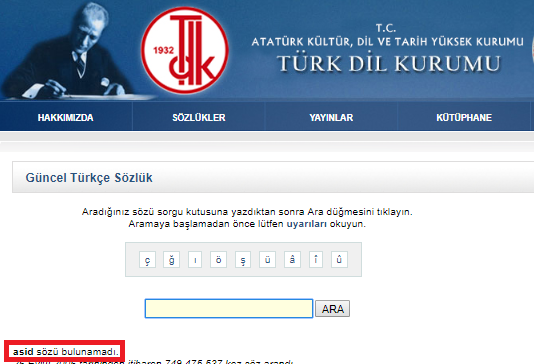 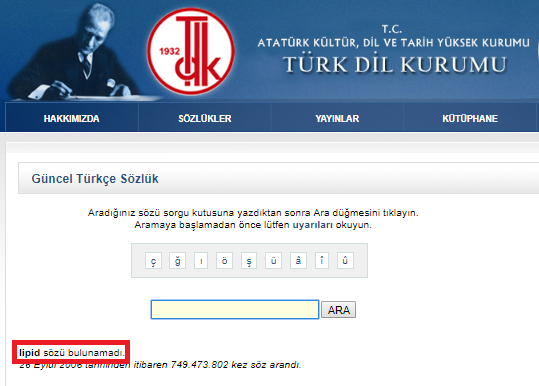 Temel Türkçe yanlışları:
… miyokard/miyokart (-dı)
… endokard/endokart (-dı)
… lipid/lipit (-di)
… asid/asit (-di)
… abse/apse
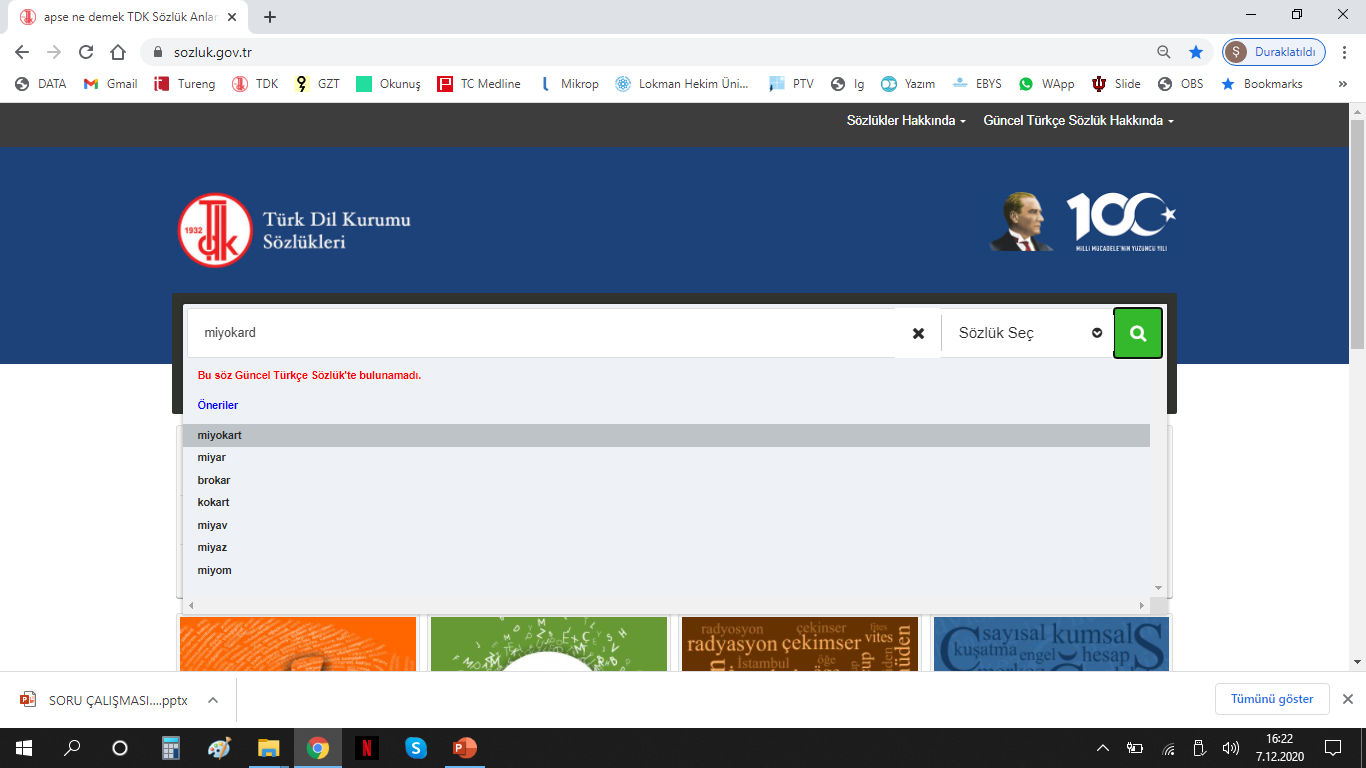 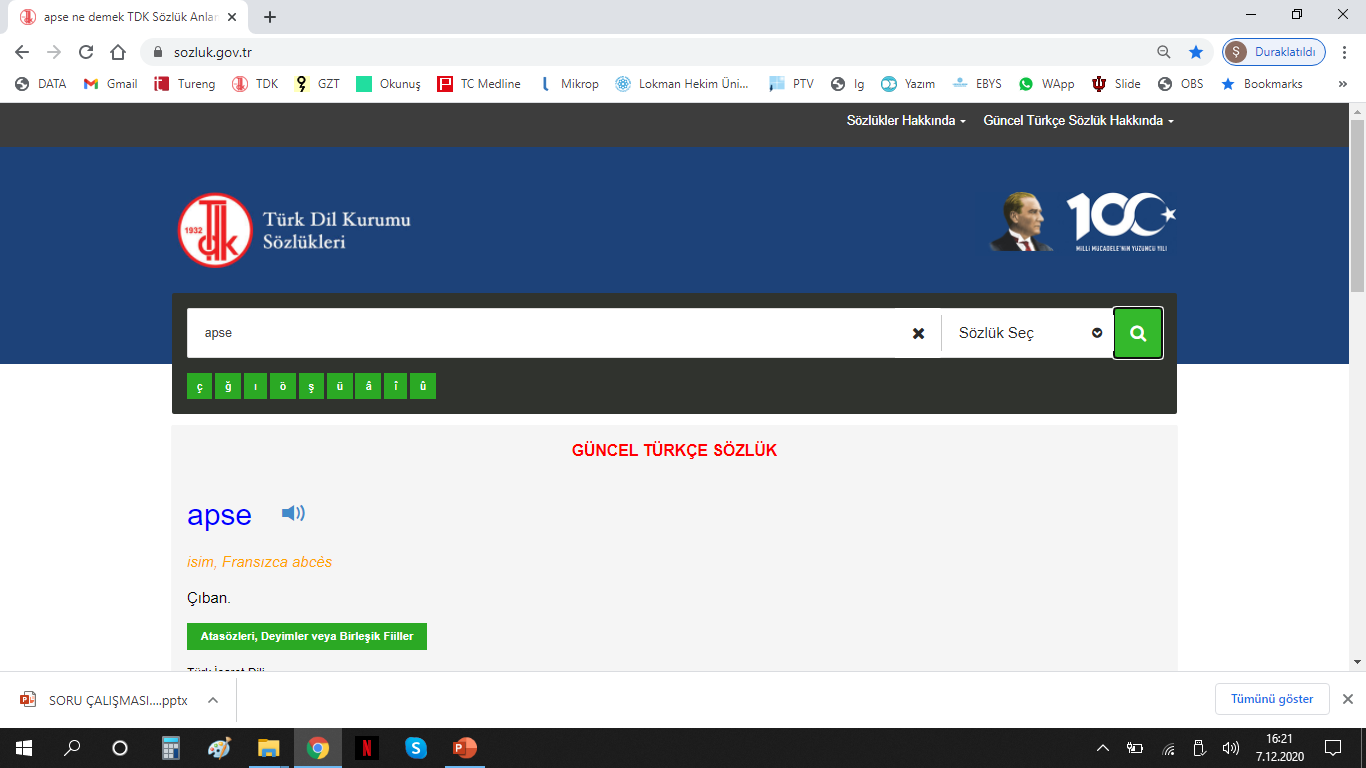 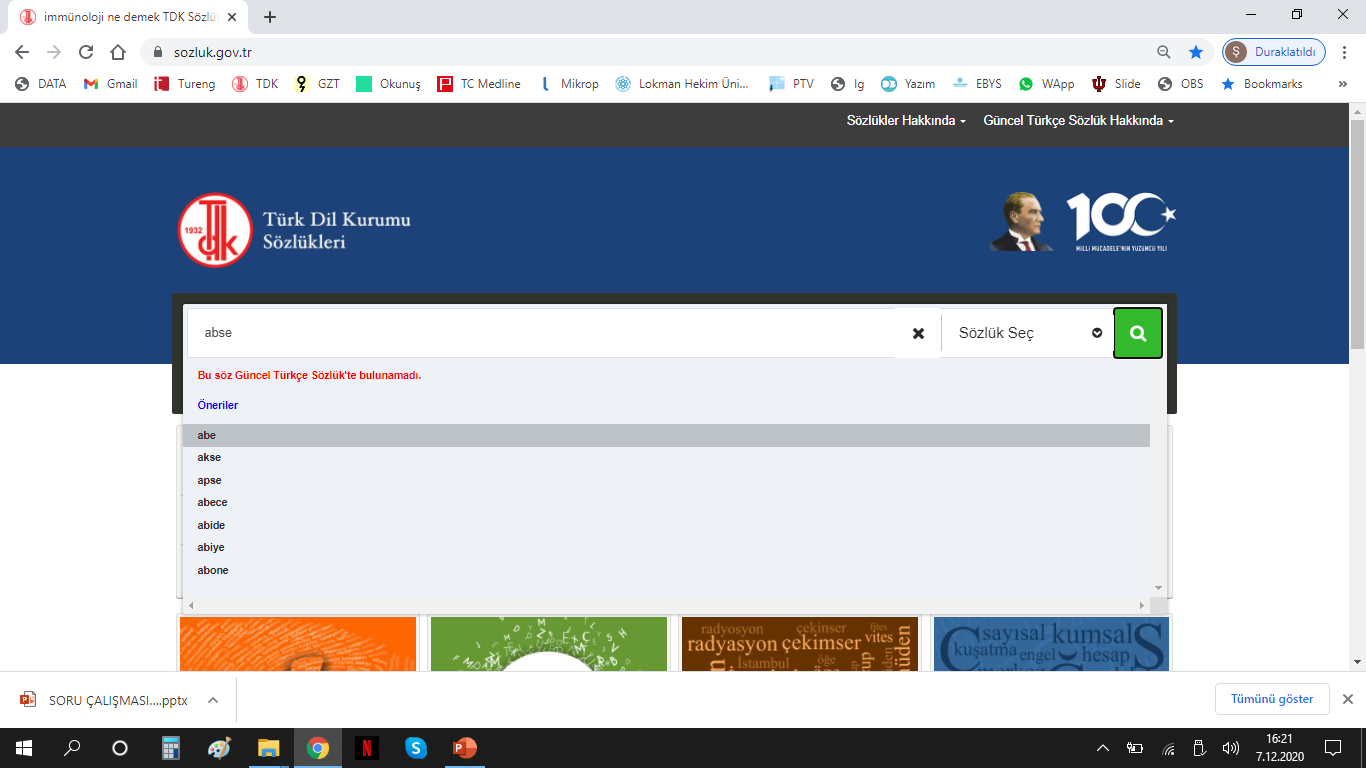 Vurgu Eksiklikleri
Altı Çizilecek Kelimeler-1
Olumsuz soru takıları: 
… değildir?
… yapmaz?
… beklenmez?
… sentezlenmez?
Altı Çizilecek Kelimeler-2
"En" kelimesi geçen yönlendirmeler: 
… en önemli …
… en az …
… en olası …
… en sık …
Altı Çizilecek Kelimeler-3
Cevabı etkileyen vurgular:
… ilk …
… öncelikle …
… primer …
… temel …
… yalnızca …
… acil …
Altı Çizilecek Kelimeler-4
Kesinlik belirten ifadeler:
… kesin/kesinlikle …
… mutlaka …
… temel …
Soru Kalıbı Yanlışları
Soru Kalıbı Yanlışları-1
Sorun: Doğru cevap dışında üç bilgi var
Yanlış: Dördüncüye saçma bir seçenek koymak
Doğru: Formatlı soru
Soru Kalıbı Yanlışları-1
Babesiyoz için aşağıdakilerden hangisi yanlıştır?
Etkeni bir protozoondur.
Kenelerle bulaşır.
Hepatit en sık görülen patolojidir.
Anemiye neden olur.
Kırsal bölgelerde sık karşılaşılan bir enfeksiyondur.
Soru Kalıbı Yanlışları-1
Doğru:
I. Etkeni bir protozoondur.
II. Kenelerle bulaşır.
III. Hepatit en sık görülen patolojidir.
IV. Anemiye neden olur.
Babesiyoz için yukarıdakilerden hangisi/hangileri doğrudur?
Yalnız I 
Yalnız III
I, II ve IV
I ve III
II ve IV
Soru Kalıbı Yanlışları-2
Yanlış: Formatlı soru "… aşağıdakilerden"
Doğru: Formatlı soru "… yukarıdakilerden"
Soru Kalıbı Yanlışları-2
Yanlış:: 
I. ……
II. ……
III. ……
IV. ……
………………………………………………………………. aşağıdakilerden hangisi ……………………….………….? 
I ve II
I ve III
II ve IV
Yalnız II
III ve IV

Doğru:: 
I. ……
II. ……
III. ……
IV. ……
………………………………………………………………. yukarıdakilerden hangileri…………………?
I ve II
I ve III
II ve IV
Yalnız II
III ve IV
Soru Kalıbı Yanlışları-3
Yanlış: Formatlı soruda negatif bilgi sormak
Doğru: Formatlı soruda daima pozitif soru
Soru Kalıbı Yanlışları-3
Yanlış:: Yanlış: 
I. ……
II. ……
III. ……
IV. ……
………………………………………………………………. yukarıdakilerden hangisi/hangileri değildir? 
I ve II
I ve III
II ve IV
Yalnız II
III ve IV

Doğru::
I. ……
II. ……
III. ……
IV. ……
………………………………………………………………. yukarıdakilerden hangileridir?
I ve II
I ve III
II ve IV
Yalnız II
III ve IV
Soru Kalıbı Yanlışları-4
Yanlış: Formatlı soruda ifade hatası
Doğru: Formatlı soruda tek öncül cevabı yoksa yalnızca "hangileri", varsa "hangisi/hangileri"
Soru Kalıbı Yanlışları-4
Yanlış:
I. ……
II. ……
III. ……
IV. ……
………………………………………………………………. yukarıdakilerden hangisi/hangileridir? 
I ve II
I ve III
II ve IV
I, II ve III
III ve IV

Doğru:: 
I. ……
II. ……
III. ……
IV. ……
………………………………………………………………. yukarıdakilerden hangisi/hangileridir?
Yalnız I
I ve II
I ve III
II ve IV
III ve IV
Düzey Yanlışları
Düzey Yanlışları-1
Yanlış (Dönem I sorusu): Guillain-Barré sendromunda sinir hücrelerinde görülen temel patoloji aşağıdakilerden hangisidir?
Doğru (Dönem I sorusu): Sinir hücrelerini saran ve saltotorik iletimin devamlılığını sağlayan yalıtkan tabaka aşağıdakilerden hangisidir?
Düzey Yanlışları-2
Yanlış (Dönem I sorusu): Enterik ateşin en sık etkeni aşağıdakilerden hangisidir?
Doğru (Dönem I sorusu): Gram negatif bakterilerde endotoksik aktiviteden sorumlu hücre duvarı yapısı aşağıdakilerden hangisidir?
Düzey Yanlışları-3
Yanlış (Dönem I sorusu): Aşağıdakilerden hangisi invazif asperjilloz tedavisinde kullanılan en geniş spektrumlu azoldür?
Doğru (Dönem I sorusu): Aşağıdakilerden hangisi bakteri hücre duvarı sentezini inhibe eden antibiyotikler arasında yer almaz?
Düzlem Yanlışları
Düzlem Yanlışları-1
Yanlış: Tifo için aşağıdakilerden hangisi doğrudur/yanlıştır?
Bir bulaş yolu
Tuttuğu bir organ
Bir klinik belirti
Bir tetkik sonucu
Tedavide kullanılan bir ilaç
Doğru: Tifo için en olası bulaş yolu aşağıdakilerden hangisidir?
Solunum yolu
Fekal-oral yol
Parenteral yol
Cinsel temas
Sağlam cilt teması
Düzlem Yanlışları-2
Yanlış: Salgı bezleri hakkında aşağıdakilerden hangisi yanlıştır?
Salgı yapma biçimlerine göre ekzokrin ve endokrin olarak ayrılırlar.
Son kısım özelliklerine göre tübüler ve asiner olarak ayrılırlar.
Son kısım salgılarının hipofiz bezi üzerine negatif feed-back etkisi vardır.
Salgı yaparken sitoplazmalarından bir kısmını kaybeden hücreler apokrindir.
Miyoepitelyal hücreler son kısım hücrelerinin bazaliyle bazal membranı arasında yer alır.
Doğru: Aşağıdakilerden hangisi müköz son kısım özelliği değildir?
Sitoplazmaları açık renk boyanır.
Çekirdekleri yassılaşmıştır.
Lümenleri dardır.
Çekirdekleri bazaldedir.
Son kısım şekli yayvandır.
Veri Yetersizliği
Veri Yetersizliği-1
Hangi vajina?
Yenidoğan?
Prepubertal?
Doğurgan?
Menapoze?
Yanlış: Aşağıdakilerden hangisi vajina için yanlıştır? 
Doğru: Aşağıdakilerden hangisi doğurganlık çağındaki bir kadının vajinası için yanlıştır?
Veri Yetersizliği-2
Hangi çift?
Pınar – Tarkan?
Hülya – Selim Soydan?
Melania – Donald Trump?
Yanlış: Aşağıdaki çiftlerden hangisi yanlıştır? 
Doğru: Aşağıdaki "enzim ve hız kısıtlayıcı basamağı katalizleme etkisinin bulunduğu reaksiyon" eşleştirmelerinden hangisi yanlıştır?
Veri Yetersizliği-3
Cevap: 
HAV, HBV, HCV, 
HDV, HEV, HGV, TTV vb.
Yanlış: Yüksek ateş, artralji, cilt döküntüsü görülen viral hepatit hangisidir? 
Doğru: Fekal-oral yoldan bulaşan, zarfsız, RNA genomu (+) polariteli primer hepatotrop virüs aşağıdakilerden hangisidir?
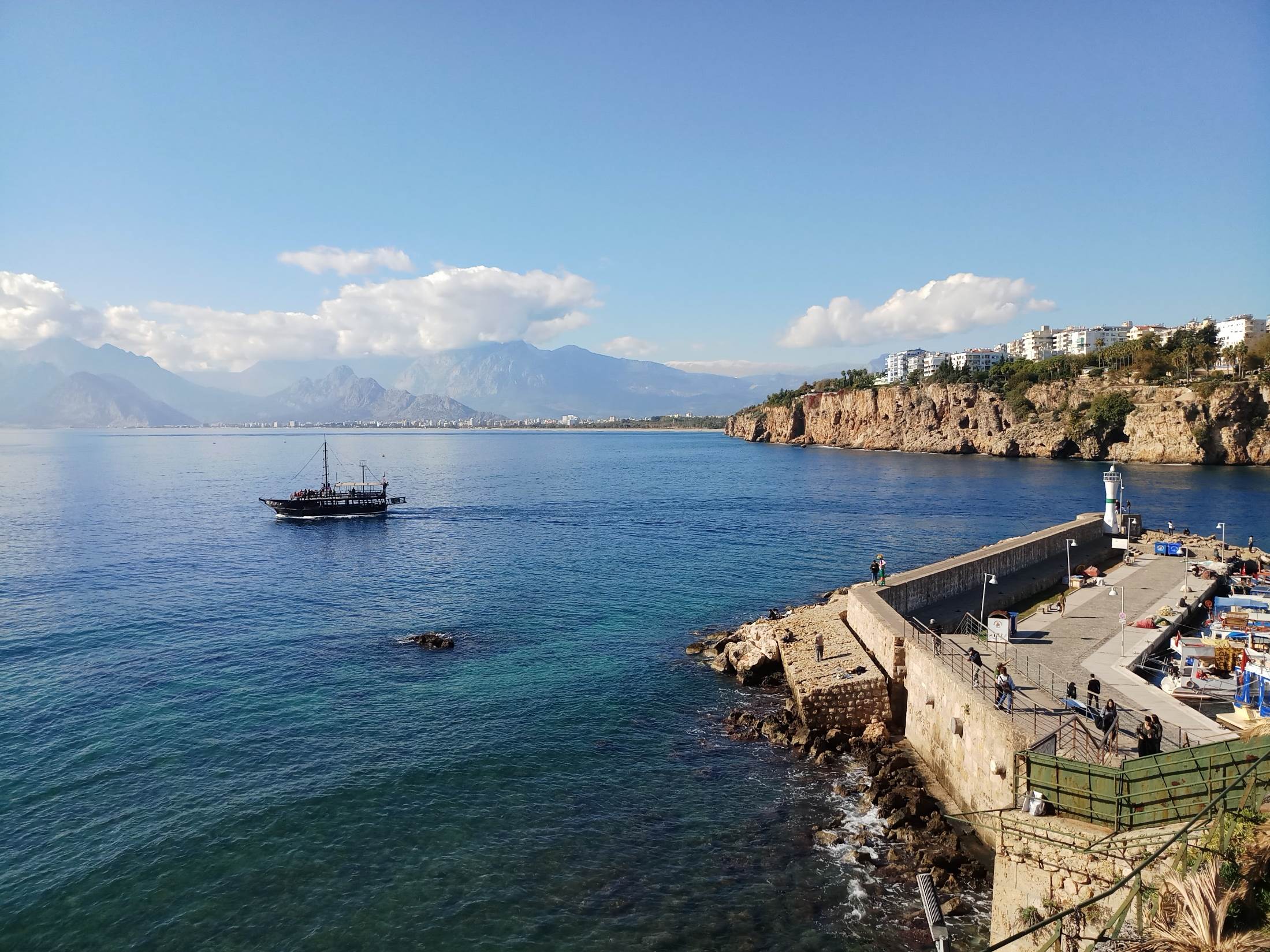 Teşekkürler